Rate Adaptations
You are Here
Encoder
Decoder
Middlebox
Receiver
Sender
Network
NUS.SOC.CS5248-2014
Roger Zimmermann (based in part on slides by Ooi Wei Tsang)
Sender’s Algorithm
open UDP socket
foreach video frame
    chop into packets
    add RTP header
    send to network
NUS.SOC.CS5248-2014
Roger Zimmermann (based in part on slides by Ooi Wei Tsang)
Sender’s Algorithm
open UDP socket
foreach video frame
    chop into packets
    add RTP header
    send to network
    wait for 1/fps seconds
NUS.SOC.CS5248-2014
Roger Zimmermann (based in part on slides by Ooi Wei Tsang)
Sender’s Algorithm
open UDP socket
foreach video frame
    chop into packets
    add RTP header
    send to network
    wait for 1/fps seconds
Send frames at equal time distance.
NUS.SOC.CS5248-2014
Roger Zimmermann (based in part on slides by Ooi Wei Tsang)
Sender’s Algorithm
open UDP socket
foreach video frame
    chop into packets 
    foreach packet
        add RTP header
        send to network
        wait for size/bps seconds
Send data at constant bandwidth.
NUS.SOC.CS5248-2014
Roger Zimmermann (based in part on slides by Ooi Wei Tsang)
Rules
Transmission rate should match encoding rate


Transmission should not be too bursty
NUS.SOC.CS5248-2014
Roger Zimmermann (based in part on slides by Ooi Wei Tsang)
Two Approaches
Just send at a fix rate
or “I hope the network can handle it” approach
NUS.SOC.CS5248-2014
Roger Zimmermann (based in part on slides by Ooi Wei Tsang)
Effects on TCP: Simulation
From Sisalem, Emanuel and Schulzrinne paper on
“Direct Adjustment Algorithm.”
NUS.SOC.CS5248-2014
Roger Zimmermann (based in part on slides by Ooi Wei Tsang)
Effects on TCP
NUS.SOC.CS5248-2014
Roger Zimmermann (based in part on slides by Ooi Wei Tsang)
DAA Parameters
Adaptive RTP flows
Additive increase/multiplicative decrease
50 kb and factor 0.875
RTCP: min 5 sec inter-report time
Loss thresholds: 5% and 10%
TCP
Immediate loss notification
Transmission window is halved
NUS.SOC.CS5248-2014
Roger Zimmermann (based in part on slides by Ooi Wei Tsang)
DAA Parameters
Adaptive RTP flows
Additive increase/multiplicative decrease
50 kb and factor 0.875
RTCP: min 5 sec inter-report time
Loss thresholds: 5% and 10%
TCP
Immediate loss notification
Transmission window is halfed
NUS.SOC.CS5248-2014
Roger Zimmermann (based in part on slides by Ooi Wei Tsang)
Demo
Effects of UDP on TCP without congestion control
Two Approaches
Just send at a fixed rate
or “I hope the network can handle it” approach

Adapt transmission/encoding rate to network condition
NUS.SOC.CS5248-2014
Roger Zimmermann (based in part on slides by Ooi Wei Tsang)
How to Adapt?
if network condition is bad
	reduce rate
else if network condition is so-so
   do nothing
else if network condition is good
	increase rate
NUS.SOC.CS5248-2014
Roger Zimmermann (based in part on slides by Ooi Wei Tsang)
How to ..
Know “network condition is bad”?


Increase/decrease rate?
NUS.SOC.CS5248-2014
Roger Zimmermann (based in part on slides by Ooi Wei Tsang)
Adapting Output Rate
if network condition is bad

	
else if network condition is so-so
   do nothing
else if network condition is good
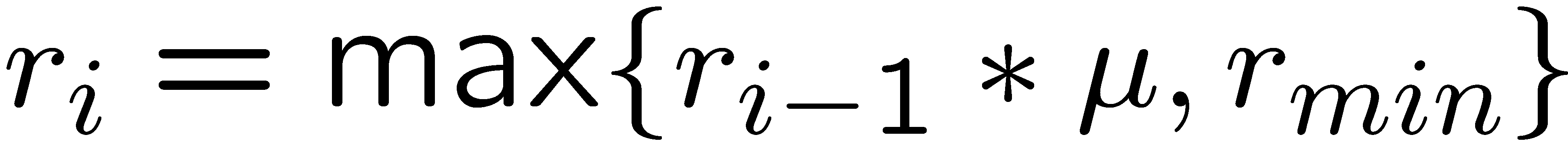 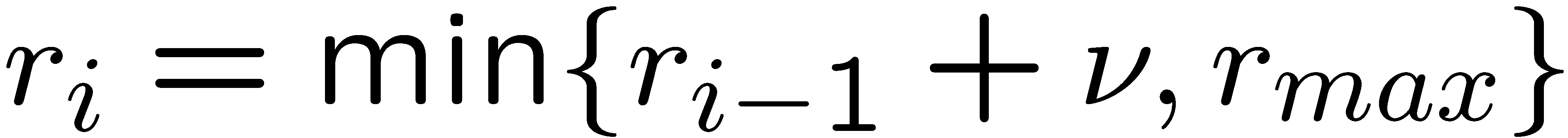 NUS.SOC.CS5248-2014
Roger Zimmermann (based in part on slides by Ooi Wei Tsang)
Adapting Output Rate
Multiplicative
decrease
if network condition is bad

	
else if network condition is so-so
   do nothing
else if network condition is good
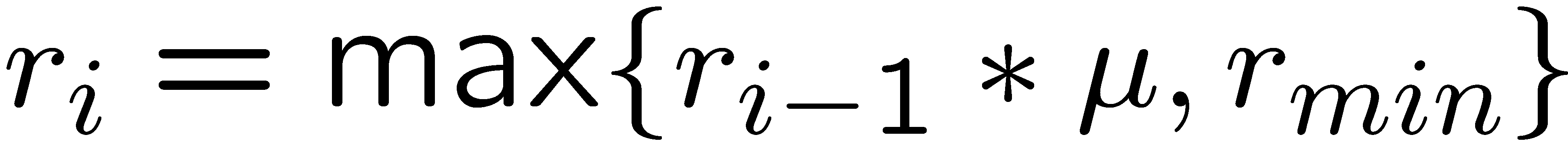 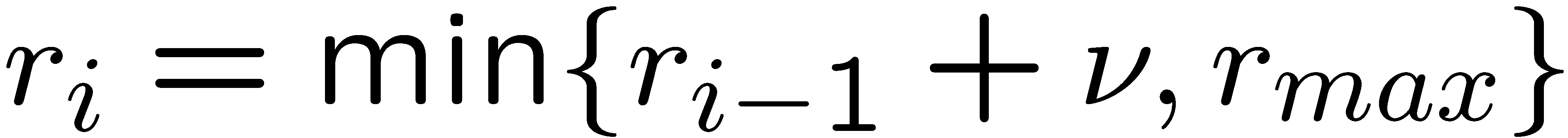 Additive
increase
NUS.SOC.CS5248-2014
Roger Zimmermann (based in part on slides by Ooi Wei Tsang)
Adapting Output Rate
ri
Additive increase
Multiplicative decrease
NUS.SOC.CS5248-2014
Roger Zimmermann (based in part on slides by Ooi Wei Tsang)
Question:
What should  and  be?
NUS.SOC.CS5248-2014
Roger Zimmermann (based in part on slides by Ooi Wei Tsang)
Observation 1
Should never change your rate more than an equivalent TCP stream.
NUS.SOC.CS5248-2014
Roger Zimmermann (based in part on slides by Ooi Wei Tsang)
Observation 2
 and  should depend on network conditions and current rate.
NUS.SOC.CS5248-2014
Roger Zimmermann (based in part on slides by Ooi Wei Tsang)
[Speaker Notes: current rate high,]
Goal: Fair Share of Bottleneck
let 	r	: current rate		b	: bottleneck bandwidth			S	: current share
NUS.SOC.CS5248-2014
Roger Zimmermann (based in part on slides by Ooi Wei Tsang)
[Speaker Notes: current rate high,]
Goal: Fair Share of Bottleneck
let 	r	: current rate		b	: bottleneck bandwidth			S	: current share
NUS.SOC.CS5248-2014
Roger Zimmermann (based in part on slides by Ooi Wei Tsang)
[Speaker Notes: current rate high,]
S versus 

S
1
NUS.SOC.CS5248-2014
Roger Zimmermann (based in part on slides by Ooi Wei Tsang)
S versus 

S
1
NUS.SOC.CS5248-2014
Roger Zimmermann (based in part on slides by Ooi Wei Tsang)
Value of 
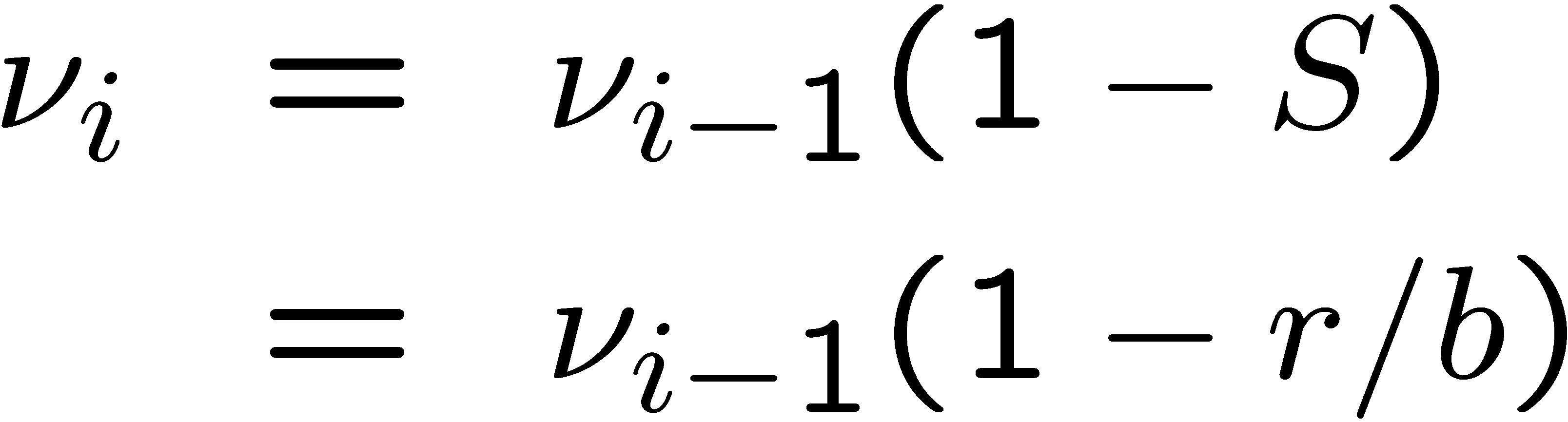 (Assuming one receiver)
NUS.SOC.CS5248-2014
Roger Zimmermann (based in part on slides by Ooi Wei Tsang)
Limit of 
M	: packet size
  	: round trip time
T 	: period between evaluation of 
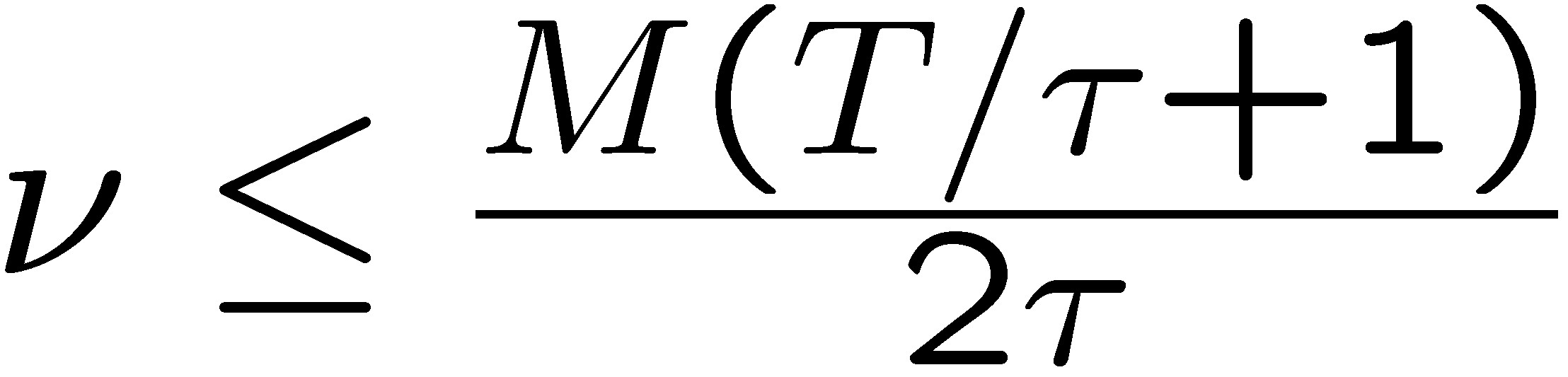  Limited to the average rate increase a TCP connection
would utilize during periods without losses.
NUS.SOC.CS5248-2014
Roger Zimmermann (based in part on slides by Ooi Wei Tsang)
Limit of 
M 	: packet size
 	: round trip time
T 	: period between evaluation of 
NUS.SOC.CS5248-2014
Roger Zimmermann (based in part on slides by Ooi Wei Tsang)
Loss rate versus 

1
1
loss rate
NUS.SOC.CS5248-2014
Roger Zimmermann (based in part on slides by Ooi Wei Tsang)
Loss rate versus 

1
1
loss rate
NUS.SOC.CS5248-2014
Roger Zimmermann (based in part on slides by Ooi Wei Tsang)
Value of m
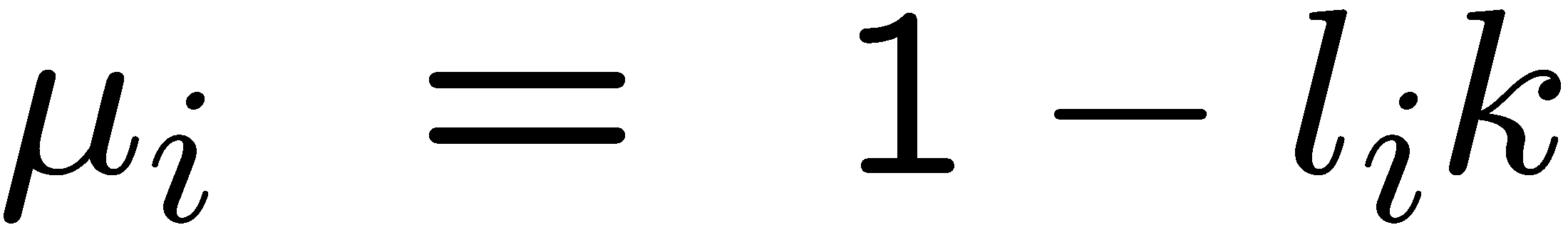 where
      is the loss rate
   k is a constant
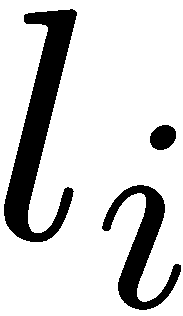 (Assuming one receiver)
NUS.SOC.CS5248-2014
Roger Zimmermann (based in part on slides by Ooi Wei Tsang)
LDA Algorithm
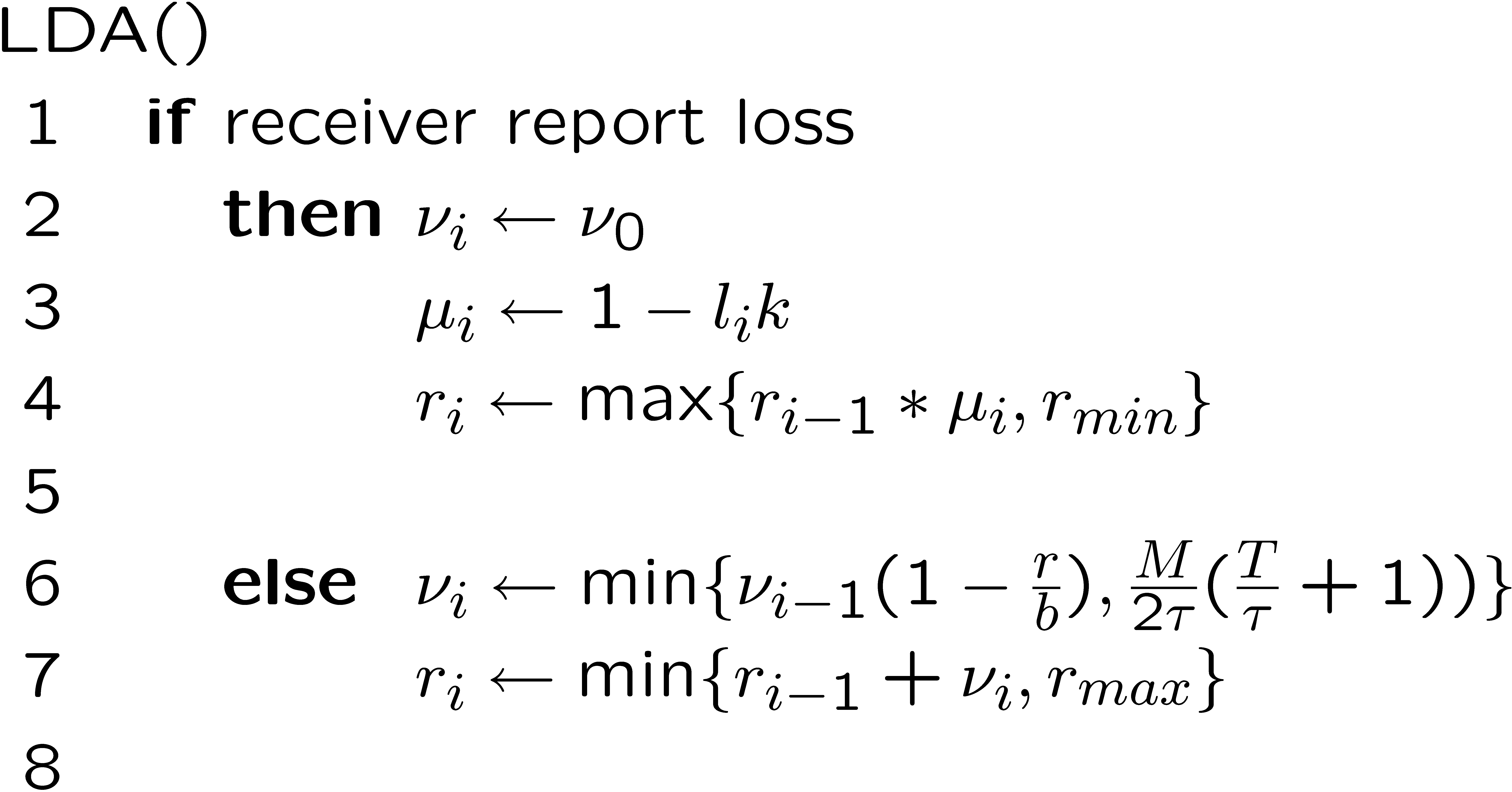 NUS.SOC.CS5248-2014
Roger Zimmermann (based in part on slides by Ooi Wei Tsang)
What is Needed?
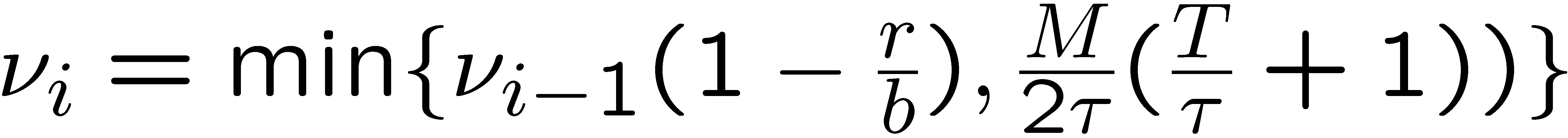 NUS.SOC.CS5248-2014
Roger Zimmermann (based in part on slides by Ooi Wei Tsang)
What is Needed?
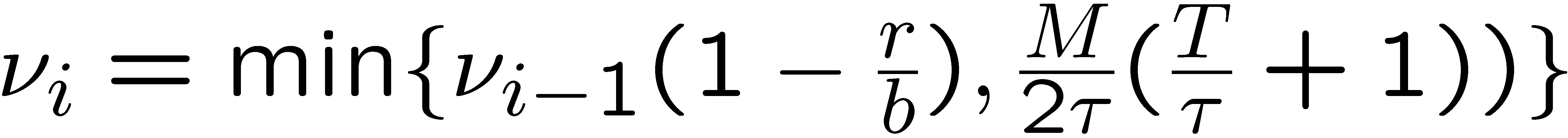 We know
   vi, r, M, T, 
But not
	b
NUS.SOC.CS5248-2014
Roger Zimmermann (based in part on slides by Ooi Wei Tsang)
Estimating b : Packet Pair
NUS.SOC.CS5248-2014
Roger Zimmermann (based in part on slides by Ooi Wei Tsang)
Estimating b : Packet Pair
NUS.SOC.CS5248-2014
Roger Zimmermann (based in part on slides by Ooi Wei Tsang)
Estimating b : Packet Pair
NUS.SOC.CS5248-2014
Roger Zimmermann (based in part on slides by Ooi Wei Tsang)
Evaluation
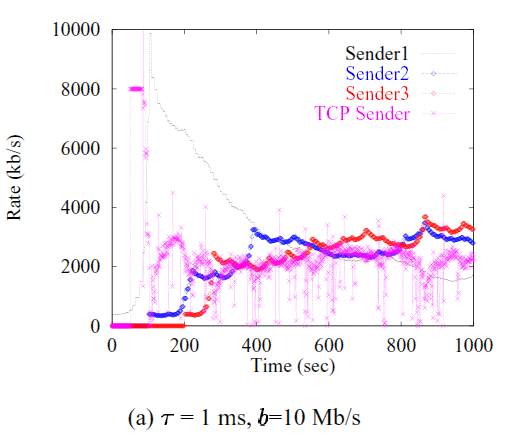 NUS.SOC.CS5248-2014
Roger Zimmermann (based in part on slides by Ooi Wei Tsang)
More TCP-Friendly Rate Control
TCP-Equation
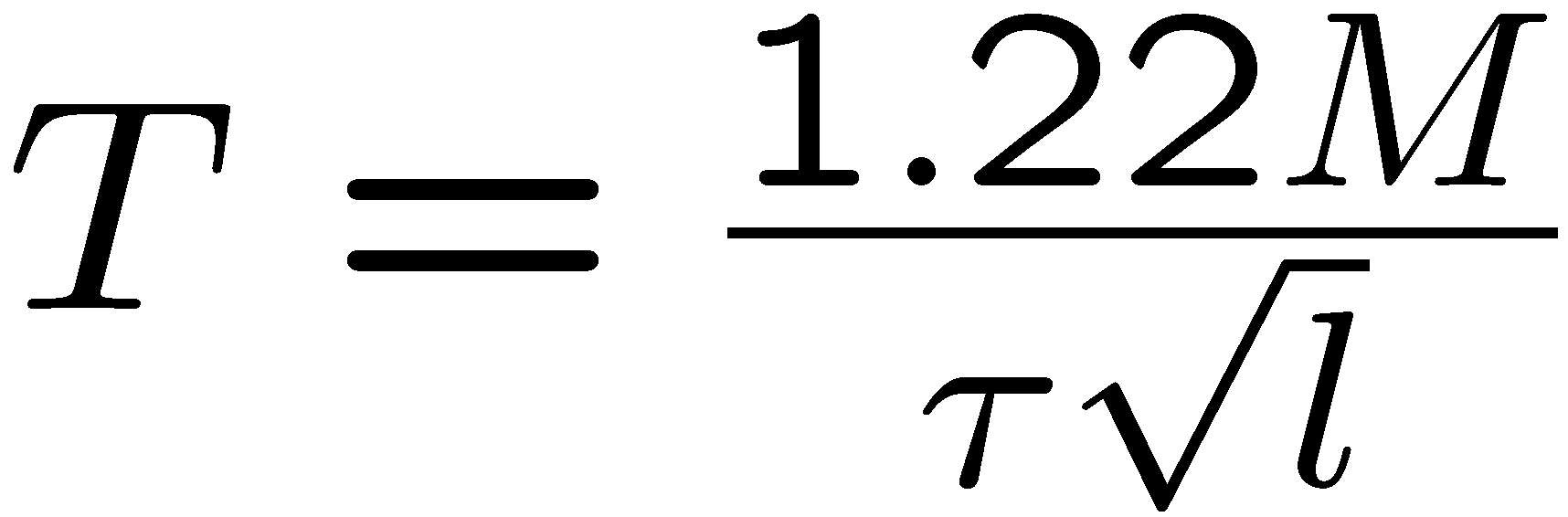 Window size behavior in TCP/IP with constant loss probability 
T. Ott, J. Kemperman, and M. Mathis
June 1997, HPCS 1997
NUS.SOC.CS5248-2014
Roger Zimmermann (based in part on slides by Ooi Wei Tsang)
TCP-Equation
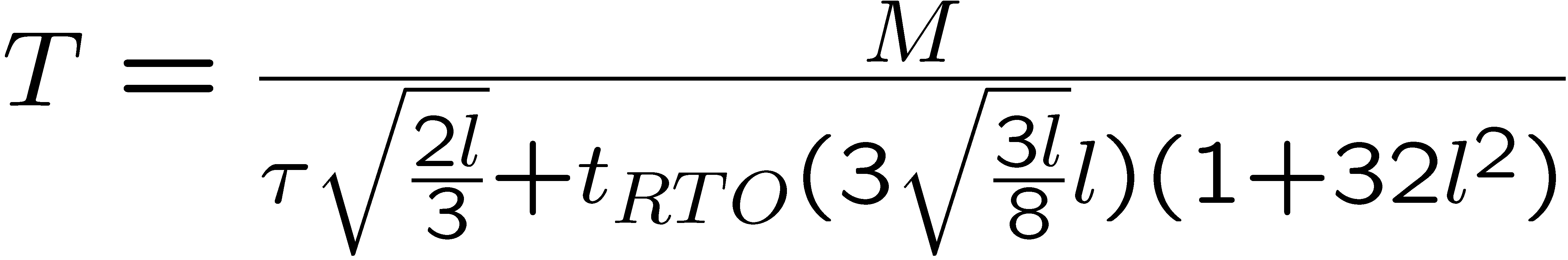 Equation-Based Congestion Control for Unicast Applications 
Sally Floyd, Mark Handley, Jitendra Padhye, and Joerg Widmer.August 2000. SIGCOMM 2000
NUS.SOC.CS5248-2014
Roger Zimmermann (based in part on slides by Ooi Wei Tsang)
Another Transport Protocol
Datagram Congestion Control Protocol (DCCP)

Implements congestion control but not reliability
NUS.SOC.CS5248-2014
Roger Zimmermann (based in part on slides by Ooi Wei Tsang)
Rules
Transmission rate should match encoding rate


Transmission should not be too bursty
NUS.SOC.CS5248-2014
Roger Zimmermann (based in part on slides by Ooi Wei Tsang)
Rate Control
Given a rate, how to encode the video with the given rate?
Reduce Frame Rate
Live Video


Stored Video
NUS.SOC.CS5248-2014
Roger Zimmermann (based in part on slides by Ooi Wei Tsang)
Reduce Frame Rate
Live Video
Easy (uncompressed input)

Stored Video
Difficult (frame dependencies)
NUS.SOC.CS5248-2014
Roger Zimmermann (based in part on slides by Ooi Wei Tsang)
Reduce Frame Resolution
Live Video


Stored Video
NUS.SOC.CS5248-2014
Roger Zimmermann (based in part on slides by Ooi Wei Tsang)
Reduce Frame Resolution
Live Video
Easy

Stored Video
Difficult
NUS.SOC.CS5248-2014
Roger Zimmermann (based in part on slides by Ooi Wei Tsang)
Increase Quantization
Live Video


Stored Video
NUS.SOC.CS5248-2014
Roger Zimmermann (based in part on slides by Ooi Wei Tsang)
Increase Quantization
Live Video
Easy

Stored Video
Difficult
NUS.SOC.CS5248-2014
Roger Zimmermann (based in part on slides by Ooi Wei Tsang)
Drop AC components
Live Video


Stored Video
NUS.SOC.CS5248-2014
Roger Zimmermann (based in part on slides by Ooi Wei Tsang)
Drop AC components
Live Video
Easy

Stored Video
Easy
NUS.SOC.CS5248-2014
Roger Zimmermann (based in part on slides by Ooi Wei Tsang)
Trouble with Stored Video
Reducing rate requires partial decoding and re-encoding

Solution: Layered Video
NUS.SOC.CS5248-2014
Roger Zimmermann (based in part on slides by Ooi Wei Tsang)
Layered Video
or “Scalable Video”
Layered Video
Layer 1
Layer 2
Layer 3
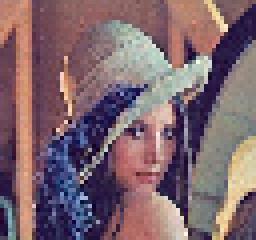 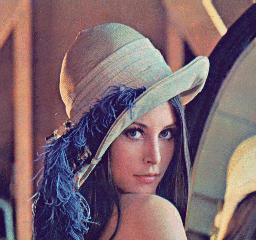 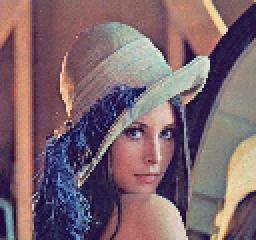 NUS.SOC.CS5248-2014
Roger Zimmermann (based in part on slides by Ooi Wei Tsang)
[Speaker Notes: One of the better proposed solution is called RLM or receiver driven layered multicast.  The idea is to divide a stream into multiple layers.  The base layer encodes the video stream at a low bitrate, and each additional layer on top enhances its quality.  The layers are sent onto different multicast channels, and receivers can choose the number of layers to receive based on their available bandwidth.]
Layering Scheme
Temporal (Frame Rate) Layering
NUS.SOC.CS5248-2014
Roger Zimmermann (based in part on slides by Ooi Wei Tsang)
Layering Scheme
Spatial (Resolution) Layering
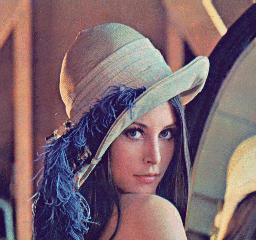 NUS.SOC.CS5248-2014
Roger Zimmermann (based in part on slides by Ooi Wei Tsang)
Layering Scheme
DCT Layering; SNR (Quality) Layering
30
8
2
30
8
2
0
30
-6
-1
-6
-1
0
0
1
1
0
0
0
0
0
0
0
NUS.SOC.CS5248-2014
Roger Zimmermann (based in part on slides by Ooi Wei Tsang)
Layering Scheme
Fine Granularity Scalability (FGS): e.g., MPEG-4
1	1	0	0	0	0	0	0
1	1	1	0	0	0	1	0
1	0	0	1	0	1	0	1
1	0	0	0	0	1	0	0
NUS.SOC.CS5248-2014
Roger Zimmermann (based in part on slides by Ooi Wei Tsang)
Layered Video
SVC: Scalable Video Coding
Base-layer plus enhancement layers
Each received layer improves the quality
Layer n+1 depends on layer n

MDC: Multiple Description Coding
Layers are independent
Each received layer improves the quality
NUS.SOC.CS5248-2014
Roger Zimmermann (based in part on slides by Ooi Wei Tsang)
Layered Video
BUT: Layered video codecs are less bandwidth-efficient than single-layer codecs.
NUS.SOC.CS5248-2014
Roger Zimmermann (based in part on slides by Ooi Wei Tsang)
Rate Adaptation
To increase rate, send more layers
To decrease rate, drop some layers
NUS.SOC.CS5248-2014
Roger Zimmermann (based in part on slides by Ooi Wei Tsang)
MS Windows Streaming Media
Intelligent Streaming
Multiple-Bit-Rate Encoding
Intelligent Bandwidth Control
bit rate selection
thinning
Intelligent Image Processing
NUS.SOC.CS5248-2014
Roger Zimmermann (based in part on slides by Ooi Wei Tsang)
Intelligent Streaming
How exactly does it work?
Sorry, it’s proprietary
NUS.SOC.CS5248-2014
Roger Zimmermann (based in part on slides by Ooi Wei Tsang)
Is WSM TCP friendly?
Measurements of the Congestion Responsiveness of Windows Streaming Media
J. Nichols et. al., NOSSDAV 2004


All figures taken from the original NOSSDAV presentation
NUS.SOC.CS5248-2014
Roger Zimmermann (based in part on slides by Ooi Wei Tsang)
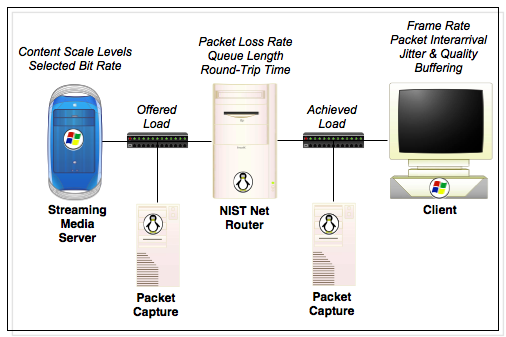 NUS.SOC.CS5248-2014
Roger Zimmermann (based in part on slides by Ooi Wei Tsang)
340kbps clip, 725kbps bottleneck
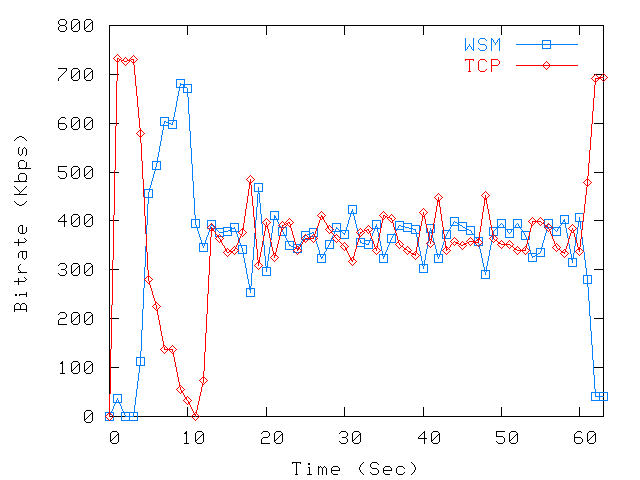 NUS.SOC.CS5248-2014
Roger Zimmermann (based in part on slides by Ooi Wei Tsang)
Transmission is Bursty
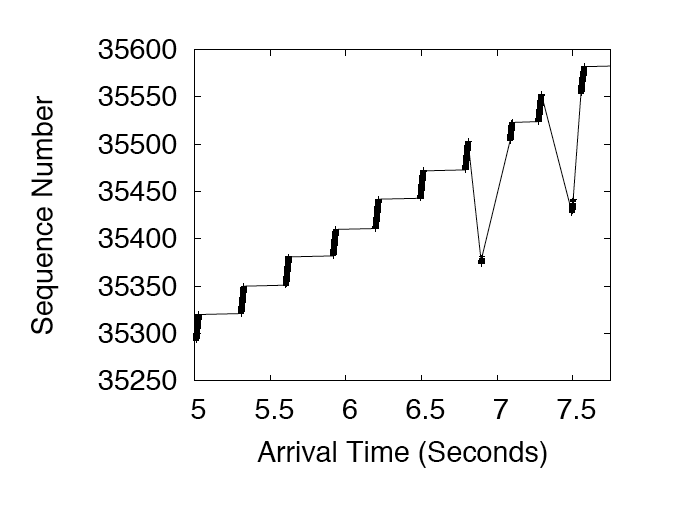 NUS.SOC.CS5248-2014
Roger Zimmermann (based in part on slides by Ooi Wei Tsang)
340kbps clip, 725kbps bottleneck
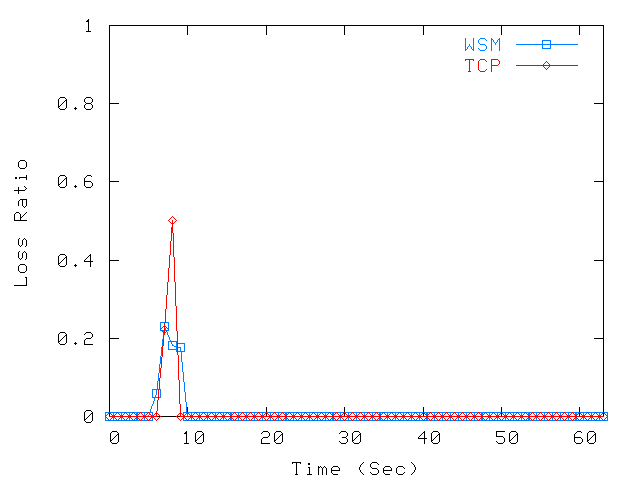 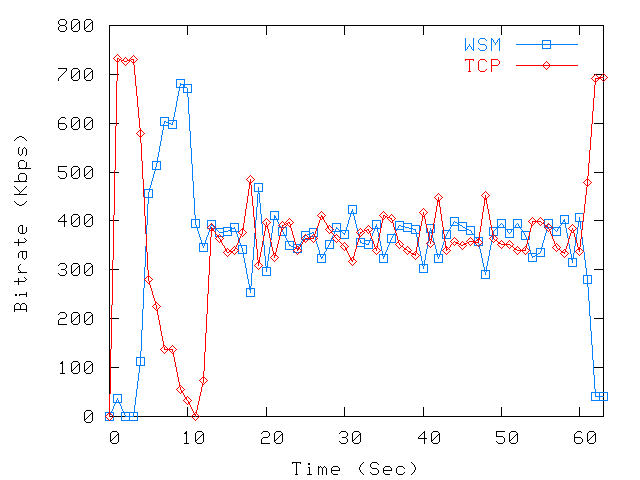 NUS.SOC.CS5248-2014
Roger Zimmermann (based in part on slides by Ooi Wei Tsang)
548kbps Clip - 725kbps Bottleneck
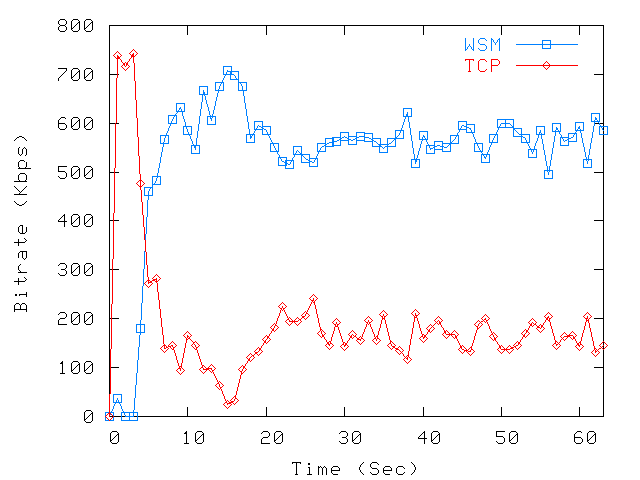 NUS.SOC.CS5248-2014
Roger Zimmermann (based in part on slides by Ooi Wei Tsang)
1128kbps Clip - 725kbps Bottleneck
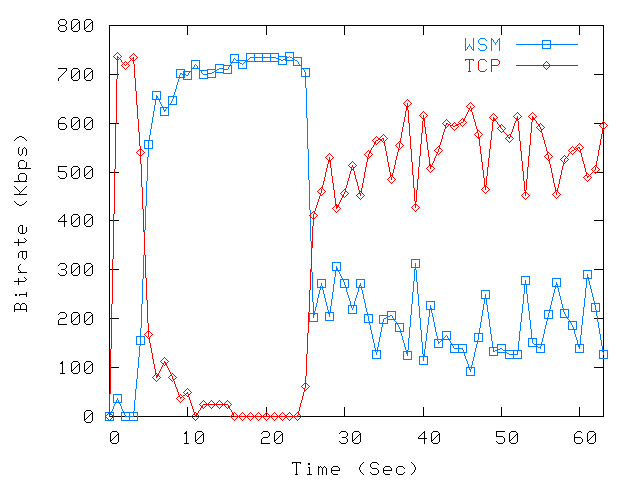 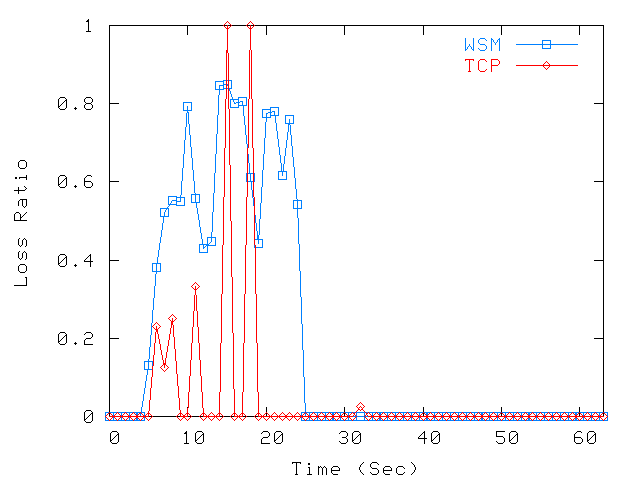 NUS.SOC.CS5248-2014
Roger Zimmermann (based in part on slides by Ooi Wei Tsang)
725kbps Bottleneck
Buffering
Playout
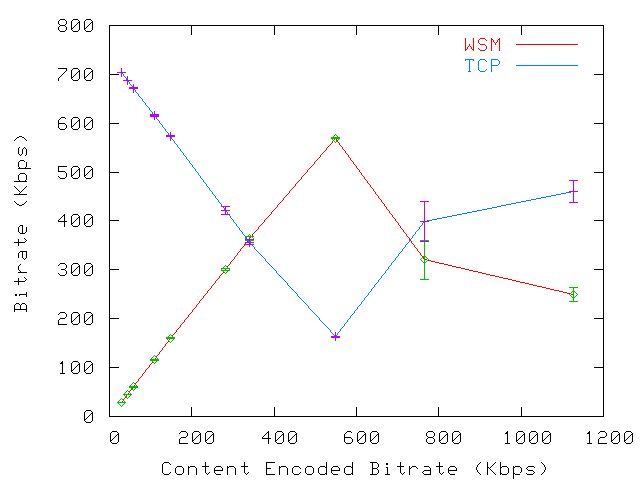 Single Encoded Bit Rate
NUS.SOC.CS5248-2014
Roger Zimmermann (based in part on slides by Ooi Wei Tsang)
725kbps Bottleneck
Multiple Encoded Bit Rate
Buffering
Playout
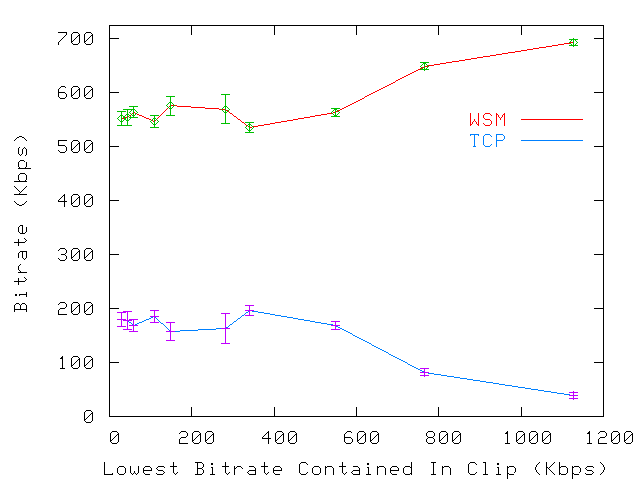 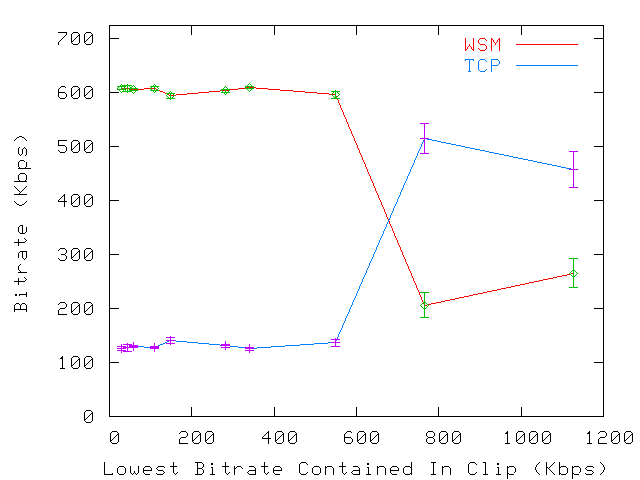 NUS.SOC.CS5248-2014
Roger Zimmermann (based in part on slides by Ooi Wei Tsang)
Conclusion
Two phases: buffering + playout
Not always TCP-friendly
NUS.SOC.CS5248-2014
Roger Zimmermann (based in part on slides by Ooi Wei Tsang)